Starter

Play a couple of games of TT rockstars.
Friday 19th March 



1 000s: I can understand improper fractions.
1 000s
1) What fraction of the bar is shaded blue?




2) What fraction of the bar is shaded green?



3) How many parts are yellow?
1) What fraction of the bar is shaded blue?




2) What fraction of the bar is shaded green?



3) How many parts are yellow?
5 parts
1 000s
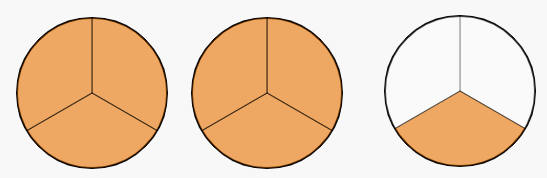 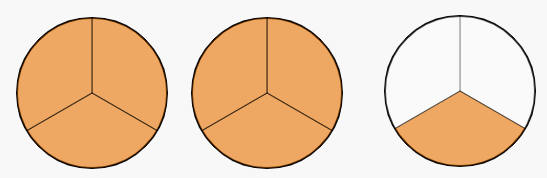 An improper fraction is a fraction that has a numerator that is greater than or equal to the denominator.
1 000s
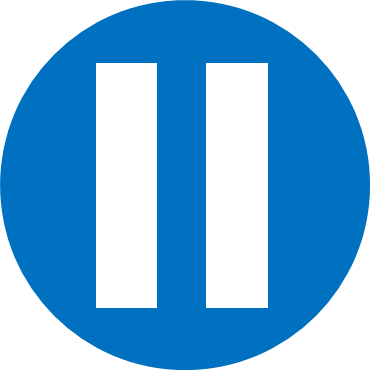 Have a think
1 000s
3 wholes
3 wholes
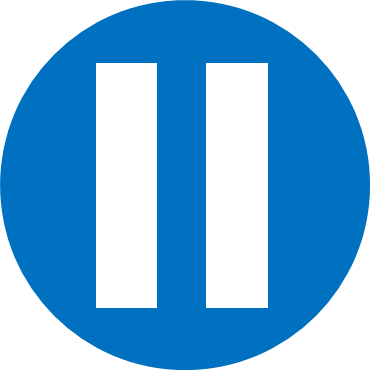 Have a think
3 wholes
What is the same?
Different number of parts in each whole
Same wholes
What is different?
1 000s
3 wholes
three
There are ______ thirds in 1 whole, 
so there are ______ thirds in 4 wholes.
twelve
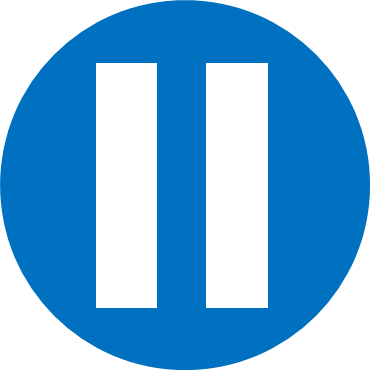 Have a think
1 000s
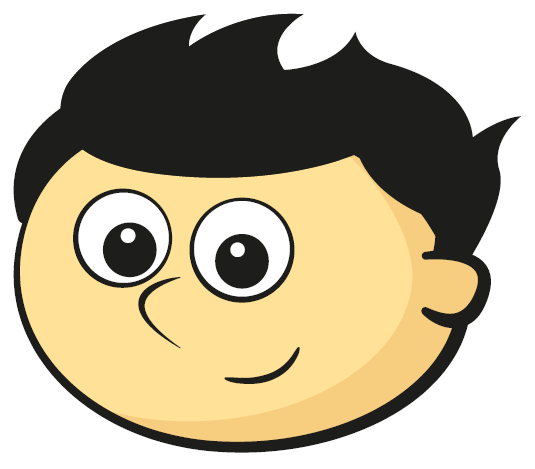 Do you agree with Jack?
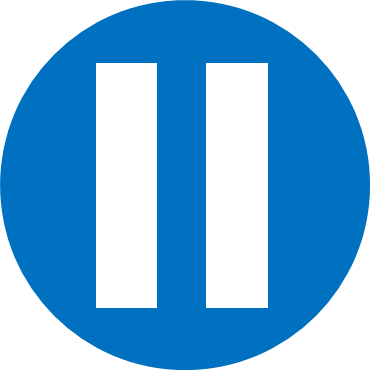 Have a think
If      is equal to 1, then     is equal to 2 and     is equal to 3
0
1
2
0
1 000s
Complete the number line.
1
2
0
3
0
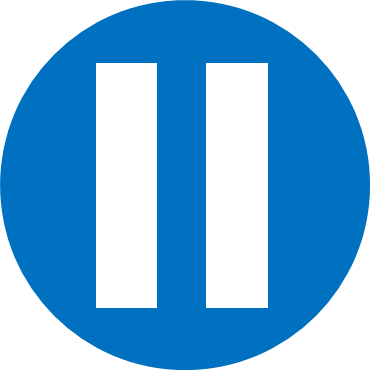 Have a think
1 000s
There are 2 improper fractions.
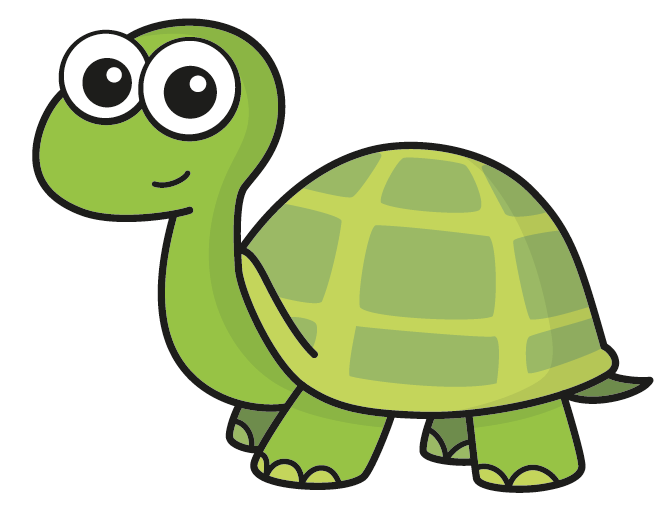 Do you agree with Tiny?
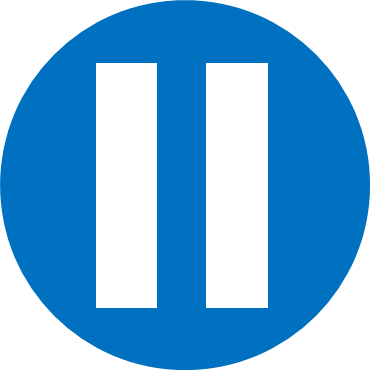 Have a think
An improper fraction is a fraction that has a numerator that is ___________ or _____  to the denominator.
greater than
equal
1 000s
Which fractions will make the statement correct?
1                    3